Conrad N. Hilton Foundation Substance Use Prevention Initiative
in partnership with
University of California, Los Angeles Integrated Substance Abuse Programs
Training Module:
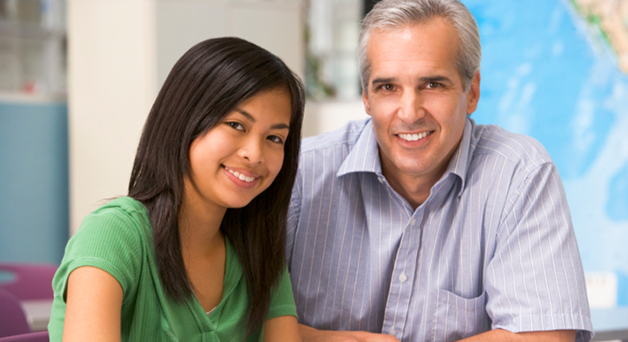 Confidentiality and 
Parental Involvement
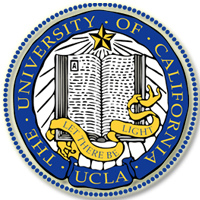 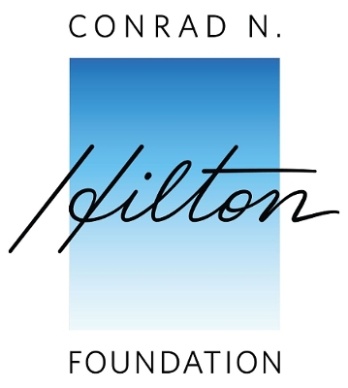 [Speaker Notes: TRAINER NOTES: The purpose of this training module is to provide trainees with knowledge of issues related to parental involvement and confidentiality when implementing SBIRT and other prevention/early intervention services related to substance use. This module was created by researchers from UCLA’s Integrated Substance Abuse Programs’ Training Center, with generous support from the Conrad N. Hilton Foundation. These materials were created for use by Conrad N. Hilton grantees as they plan and implement their substance use prevention and early intervention programs for adolescents.]
Training Objectives
By the end of this training module, participants will be able to:

Discuss the issues and concerns about confidentiality when delivering SBIRT services. 

Explain considerations for choosing an appropriate level of parental involvement in SBIRT

Utilize strategies to facilitate appropriate levels of parental involvement in different situations
2
Confidentiality Considerations
Two layers to consider:
Legally, what is required, what is not allowed?
Clinically, what is best in the situation?
3
What is Legally Required? 
What is Not Allowed?
Confidentiality Rules
4
[Speaker Notes: TRAINER NOTES: We must consider issues of Minor’s CONSENT, regulations on HEALTH PRIVACY and School Consent when deciding how and whether to disclose information.]
Health Privacy: HIPAA
Health Insurance Portability and Accountability Act (HIPAA) 
 Protects confidentiality and security of Protected Health Information (PHI)
Sets minimum privacy protections for all health information

 Defines PHI as anything that (1) identifies the client, and (2) includes health information related to past, present, or future physical or mental health status

 Allows sharing of information between organizations for the purpose of health care coordination (such as referrals to treatment)

 If information is disclosed for exceptional reasons (emergency, police, child abuse), disclosure needs to be noted in the chart.
5
[Speaker Notes: TRAINER NOTES: The following websites has more background information. 

SBHA-“The HIPAA Privacy Rule and FERPA: How Do They Work in SBHCs? “
http://ww2.nasbhc.org/RoadMap/PracticeCompliance/HIPAA%20and%20FERPA%20and%20SBHC%20NASBHC.pdf

CDC – information about the HIPAA Privacy Rule and public health http://www.cdc.gov/privacyrule/

Health Privacy Project – general information about the HIPAA Privacy Rule http://www.healthprivacy.org

NIH – information about the HIPAA Privacy Rule for researchers http://privacyruleandresearch.nih.gov/

OCR – extensive information from the federal agency responsible for implementation of the HIPAA Privacy Rule http://www.hhs.gov/ocr/hipaa/U]
Health Privacy: 42 C.F.R. Part 2
Federal regulation designed to protect the privacy of individuals who receive SUD services—safeguard against stigma, law enforcement

 Restrictions on disclosure and use of patient records that are maintained in connection with federally assisted programs
 Federally assisted: conducted by federal government, tax exempt by IRS, receives Medicaid reimbursement
 Applies even if federal assistance is not for SUD services

 Who is subject to 42 CFR?
Units in general medical facilities that provide SUD treatment, diagnoses, referrals
 Medical personnel or staff in a general medical are facility whose primary function is the provision of SUD diagnosis, treatment, or referral to treatment
6
[Speaker Notes: TRAINER NOTES: The following websites has more background information. 

SBHA-“The HIPAA Privacy Rule and FERPA: How Do They Work in SBHCs? “
http://ww2.nasbhc.org/RoadMap/PracticeCompliance/HIPAA%20and%20FERPA%20and%20SBHC%20NASBHC.pdf

CDC – information about the HIPAA Privacy Rule and public health http://www.cdc.gov/privacyrule/

Health Privacy Project – general information about the HIPAA Privacy Rule http://www.healthprivacy.org

NIH – information about the HIPAA Privacy Rule for researchers http://privacyruleandresearch.nih.gov/

OCR – extensive information from the federal agency responsible for implementation of the HIPAA Privacy Rule http://www.hhs.gov/ocr/hipaa/U]
42 C.F.R. Part 2 Disclosures
Allowable disclosures:
 To a “Qualified Service Organization” that provides data processing, billing, legal, etc services if there is a written agreement saying they will adhere by 42 C.F.R. Part 2 regulations
 Internal communications if recipient of information needs it to provide alcohol/drug services
 If information does not identify patient in any way
 Medical emergency (must be documented)
 For audit/evaluation/research 
 If is needed to report a committed/threatened crime
Reporting of abuse or neglect (but can’t disclose patient-identifying info without a court order)
 With a court order
7
[Speaker Notes: TRAINER NOTES: The following websites has more background information. 

SBHA-“The HIPAA Privacy Rule and FERPA: How Do They Work in SBHCs? “
http://ww2.nasbhc.org/RoadMap/PracticeCompliance/HIPAA%20and%20FERPA%20and%20SBHC%20NASBHC.pdf

CDC – information about the HIPAA Privacy Rule and public health http://www.cdc.gov/privacyrule/

Health Privacy Project – general information about the HIPAA Privacy Rule http://www.healthprivacy.org

NIH – information about the HIPAA Privacy Rule for researchers http://privacyruleandresearch.nih.gov/

OCR – extensive information from the federal agency responsible for implementation of the HIPAA Privacy Rule http://www.hhs.gov/ocr/hipaa/U]
42 C.F.R. Part 2 Disclosures
Otherwise need written authorization/consent that includes:
 Program name
Name and title of individual or organization that will receive information
Name of patient
Purpose of disclosure
How much and what kind of info will be disclosed
 Patient signature and date of consent
Statement of patient’s right to revoke consent
Statement of rules of redisclosure
Date of expiration (within one year)

 Even with the consent, no information can be used to criminally investigate or prosecute a patient unless it is for a crime committed on the premises or against program personnel 

 Minors have same confidentiality rights as adults under 42 C.F.R. Part 2 in Ohio
8
[Speaker Notes: TRAINER NOTES: The following websites has more background information. 

SBHA-“The HIPAA Privacy Rule and FERPA: How Do They Work in SBHCs? “
http://ww2.nasbhc.org/RoadMap/PracticeCompliance/HIPAA%20and%20FERPA%20and%20SBHC%20NASBHC.pdf

CDC – information about the HIPAA Privacy Rule and public health http://www.cdc.gov/privacyrule/

Health Privacy Project – general information about the HIPAA Privacy Rule http://www.healthprivacy.org

NIH – information about the HIPAA Privacy Rule for researchers http://privacyruleandresearch.nih.gov/

OCR – extensive information from the federal agency responsible for implementation of the HIPAA Privacy Rule http://www.hhs.gov/ocr/hipaa/U]
42 C.F.R. Part 2 Disclosures
Disclosures are any communication (written, oral, electronic, other) that contain patient-identifying information related to having past or current alcohol/drug problems.
 Applies even if the person receiving the information already knows about a person’s alcohol/drug history
 Applies to anyone who ever—received, needed, or or even  applied for—services from a 42 C.R.R. Part 2 program.
Protects disclosure of information to minor’s parents if the minor is of the age of consent (more on this below)
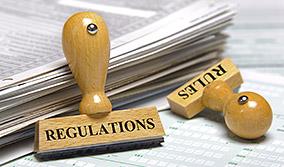 9
[Speaker Notes: TRAINER NOTES: The following websites has more background information. 
Legal explanation of 42 CFR 2.14 - Minor patients and  (a)State law not requiring parental consent to treatment https://www.law.cornell.edu/cfr/text/42/2.14

SBHA-“The HIPAA Privacy Rule and FERPA: How Do They Work in SBHCs? “
http://ww2.nasbhc.org/RoadMap/PracticeCompliance/HIPAA%20and%20FERPA%20and%20SBHC%20NASBHC.pdf

CDC – information about the HIPAA Privacy Rule and public health http://www.cdc.gov/privacyrule/

Health Privacy Project – general information about the HIPAA Privacy Rule http://www.healthprivacy.org

NIH – information about the HIPAA Privacy Rule for researchers http://privacyruleandresearch.nih.gov/

OCR – extensive information from the federal agency responsible for implementation of the HIPAA Privacy Rule http://www.hhs.gov/ocr/hipaa/U

IMAGE SOURCE https://www.epa.gov/dockets]
Health Confidentiality Rules: 
The Bottom Line
It’s complicated, but there are resources
 http://www.samhsa.gov/about-us/who-we-are/laws/confidentiality-regulations-faqs
http://www.asam.org/magazine/read/article/2013/08/15/confused-by-confidentiality-a-primer-on-42-cfr-part-2

 Instead of viewing confidentiality as a barrier, focus on educating adolescents on information sharing as a way to ensure better services 

 Educate adolescents about consent and who you may share information with

 Implement use of routine consent forms that are approved by your organization
10
Parental Involvement:
Clinically, What’s Best?
11
Parent/Guardian Involvement: Assessing the Situation
Two major considerations:

Student’s level of motivation and readiness to change
Do they see they need to change?
Are they motivated/ready to change? 

Nature of relationship with caregivers
Would notifying parent/guardian create more problems than it solves? 
How much capacity does the student have to communicate with them?
12
[Speaker Notes: TRAINER NOTES: 
More information about Family Therapy in substance abuse treatment can be found in the guide, Substance Abuse Treatment and Family Therapy, Treatment Improvement Protocol (TIP) Series, No. 39 
at the link below:
https://www.ncbi.nlm.nih.gov/books/NBK64258/#A70527
This guide introduces substance use disorder treatment and family therapy, and features models for integrating the two approaches to therapy. It also discusses cultural competency, considerations for specific populations, policy and program issues, and guidelines for assessing violence

More information about treating Adolescents can be found in the manual, Treatment of Adolescents with Substance Use Disorders, Treatment Improvement Protocol (TIP) Series, No. 32, at the link below:
https://www.ncbi.nlm.nih.gov/books/NBK64350/
This manual focuses on tailoring substance use disorder treatment for teens. It discusses factors in treatment placement, successful treatment components, approaches used in 12-step programs, therapeutic communities, family therapy, teens with distinct needs, and legal issues.

Citations:
Substance Abuse Treatment and Family Therapy Treatment Improvement Protocol (TIP) Series, No. 39 Center for Substance Abuse Treatment. Rockville (MD): Substance Abuse and Mental Health Services Administration (US); 2004.Report No.: (SMA) 04-3957

Treatment of Adolescents with Substance Use Disorders, Treatment Improvement Protocol (TIP) Series, No. 32
Center for Substance Abuse Treatment. Rockville (MD): Substance Abuse and Mental Health Services Administration (US); 1999.Report No.: (SMA) 99-3283]
Parent/Guardian Involvement: Assessing the Situation
Student Readiness/Motivation
Positive/Open Relationship with Caregivers
13
[Speaker Notes: TRAINER NOTES: A useful model for assessing the potential risk/benefit of parental involvement is shown here. 
At the top we have High youth motivation, at the bottom we have low youth motivation. 
From left to right we have less open relationship with caregiver to higher openness with caregiver.
We will review each of these 4 types of scenarios in the upcoming slides and how they impact decisions to disclose.]
The Best-Case Scenario:
Ready Student, Positive Relationship
Discuss benefits of involving caregivers with student

 Once consent is granted, schedule a session or conference call

 Help student and caregiver hear each other

 If specialty SUD treatment is indicated, facilitate discussion about referral
14
Ready Student, 
Less Positive Relationship
Identify and discuss student’s perceived benefits and concerns about involving caregivers

 Help ease student’s concerns by rehearsing what discussion with caregiver would look like (role play)

 If student consents, schedule a session or call with caregiver

 Mediate conflicts and find “middle path” that emphasizes common ground between student and parent
15
Less Ready Student, 
Positive Relationship
Continue as usual with motivational interviewing around substance use

 If/when student becomes more motivated to change, collaboratively develop list of pros and cons of parental involvement

 Rehearse/role play discussions

 Use session to help caregiver understand substance use, student’s reluctance to change, and other needs

Mediate conflicts and find “middle path” that emphasizes common ground between student and parent
16
The Most Challenging Scenario:
Less Ready Student, 
Less Positive Relationship
Continue motivational interviewing with student 

If/when student becomes more motivated to change, have a discussion weighing the pros and cons of caregiver involvement

 Negotiate how and when to involve caregivers in the process. 

 Help student and caregiver hear each other, communicate better
17
Facilitating Caregiver Involvement
ROLE PLAY
18
[Speaker Notes: TRAINER NOTES: Give the following instructions:
Refer back to the model showing 4 types of youth motivation/parent openness  combinations.
Each of you please try to imagine a real Youth/Parent combination you have worked with and model your role play “character” after them.
Discuss the youth readiness and potential involvement of caregivers, what would it look like?
After 3 minutes switch roles]
Caregiver Role Play
One person play the role of clinician, the other an adolescent.

Tailor discussions around student readiness/motivation and potential involvement of caregivers

 After three minutes, switch roles
19
[Speaker Notes: TRAINER NOTES: Give the following instructions:
Refer back to the model showing 4 types of youth motivation/parent openness  combinations.
Each of you please try to imagine a real Youth/Parent combination you have worked with and model your role play “character” after them.
Discuss the youth readiness and potential involvement of caregivers, what would it look like?
After 3 minutes switch roles]
Caregiver Role Play
How did you evaluate:
The adolescent’s level of motivation
The nature of the adolescent’s relationship with the caregiver

 What concerns did adolescents bring up about caregiver involvement? How did you address them? 

 As providers, what were the biggest challenges you faced in this discussion?
20
Take-Away Points
It is critical to consider both the legal and clinical issues involved in confidentiality when making decisions about parent/guardian involvement

Regulations covering health care, substance abuse treatment, and services provided in schools may overlap/contradict

When making decisions about parental involvement, it is critical to consider the student’s motivation/readiness to change, and the potential impact parental involvement will have on the student and their movement towards positive change
21
Questions? Comments?
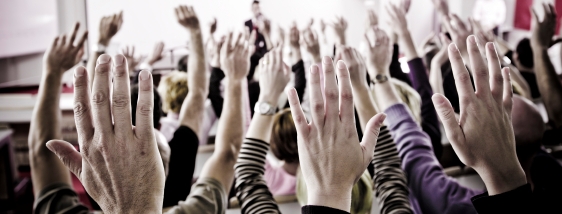 22